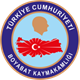 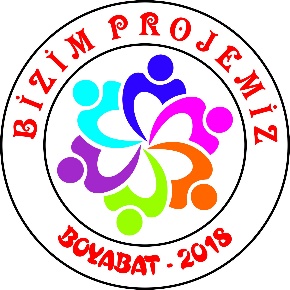 BİZİM PROJEMİZ
FAALİYET TAKVİMİ